Y 4.2						        Mönster
Talföljd
4, 8, 12… är ett exempel på en talföljd.
Differensen mellan två tal i talföljden är 4.
Vilket tal som helst i talföljden, talet n, kan tecknas med uttrycket 4n.
Om n = 1 får vi 4 · 1 = 4, om n = 2 får vi 4 · 2 = 8 och så vidare.
6, 10, 14… är ett annat exempel på en talföljd.
Även denna talföljd har  differensen 4.
Men om vi försöker få fram första talet i talföljden genom att beräkna 4 · 1 = 4, så märker vi att det inte stämmer. Vi måste addera med 2 för att få det första talet.
Vilket tal som helst, talet n, i den andra talföljden, kan tecknas med uttrycket 4n + 2.
4n är uttryckets variabelterm och talet 2 är uttryckets sifferterm.
Variabelterm
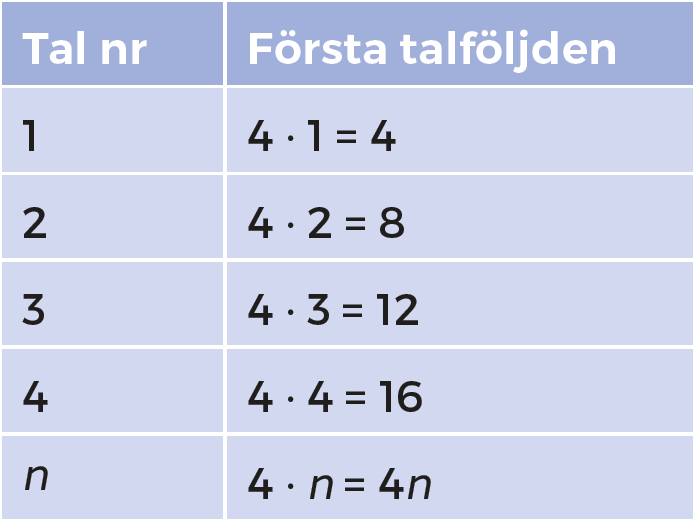 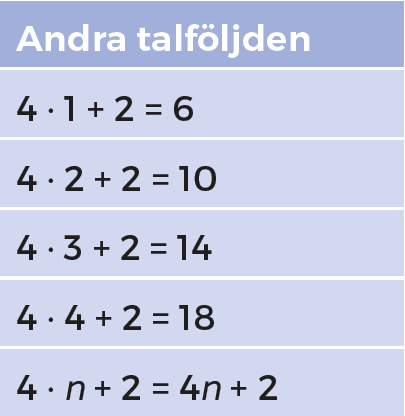 Sifferterm
Differens
Talets nummer
Tal nr
Uttryck
Uttryck
4n + 2
2 	     6 		10  	 14 . . .
Studera följden av tal:
a) Vilka är de två följande talen?
18 och 22
b) Vilken är differensen?
Differensen är 4
c) Vilket av uttrycken visar hur talen i talföljden kan räknas fram?
A: 2n + 2
C: 4n - 2
B: 5n - 4
Studera talföljden: 6, 10, 14, 18, 22...
a) Teckna ett uttryck för det n:e talet.
b) Använd uttrycket och räkna ut tal nummer 50.
a)
10 – 6 = 4
Differens :
Variabelterm :
4n
4 · 1 = 4
4 + 2 = 6
n = 1 :
4 · 2 = 8
n = 2 :
8 + 2 = 10
Sifferterm :
2
uttryck :
4n + 2
202
200 + 2 =
4 · 50 + 2 =
Tal 50 :
b)
Svar:
a)  4n + 2
b)  Tal 50 är 202.
Studera talföljden: 2, 5, 8, 11, 14, 17 ...
a) Teckna ett uttryck för det n:e talet.
b) Använd uttrycket och räkna ut tal nummer 100.
a)
5 – 2 = 3
Differens :
Variabelterm :
3n
3 · 1 = 3
3 – 1 = 2
n = 1 :
3 · 2 =6
6 – 1 = 5
n = 2 :
Sifferterm :
-1
Uttryck :
3n - 1
Tal 100 :
3 · 100 - 1 =
300 – 1 =
299
b)
Svar:
3n – 1 
Tal 100 är 299.
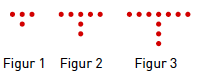 Studera bilden. Tänk dig att figurerna fortsätter byggas på samma sätt.
a) Hur många punkter är det i figur 4 och 6 ?
b) Teckna ett uttryck för antalet punkter i den n:e figuren.
a)
Figur 4:
13 punkter
19 punkter
Figur 6:
b)
Differensen är :
3
Variabelterm :
3n
3 · 1 = 3 punkter
n = 1 :
3 + 1 = 4 punkter
3 · 2 =6 punkter
n = 2 :
6 + 1 = 7 punkter
Sifferterm :
1
Uttryck :
3n + 1
Svar:
I figur 4 är det 13 punkter och i figur 6 är det 19 punkter.
Uttrycket 3n + 1 visar antalet punkter i figur n.
Vilket tal saknas?
1	 3 	  9 	  27     ?
a)
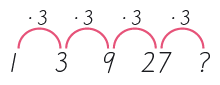 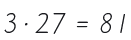 20 	  19 	17 	  14 	?
b)
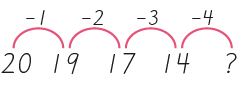 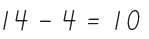